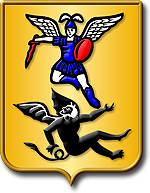 ИНВЕСТИЦИОННЫЙ КОНТРАКТ О РЕАЛИЗАЦИИ МАСШТАБНОГО ИНВЕСТИЦИОННОГО ПРОЕКТА В СФЕРЕ СТРОИТЕЛЬСТВА НА ТЕРРИТОРИИ АРХАНГЕЛЬСКА
"КВАРТАЛ 152"
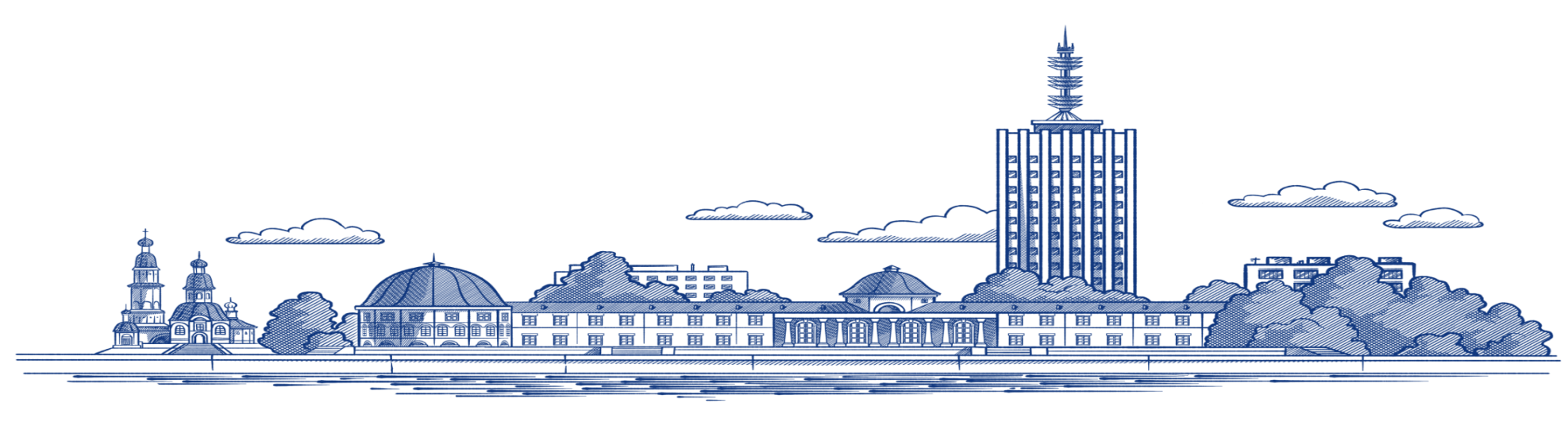 МАСШТАБНЫЙ ИНВЕСТИЦИОННЫЙ ПРОЕКТ 
В СФЕРЕ СТРОИТЕЛЬСТВА "КВАРТАЛ 152"
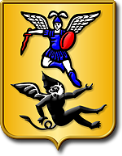 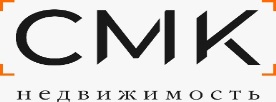 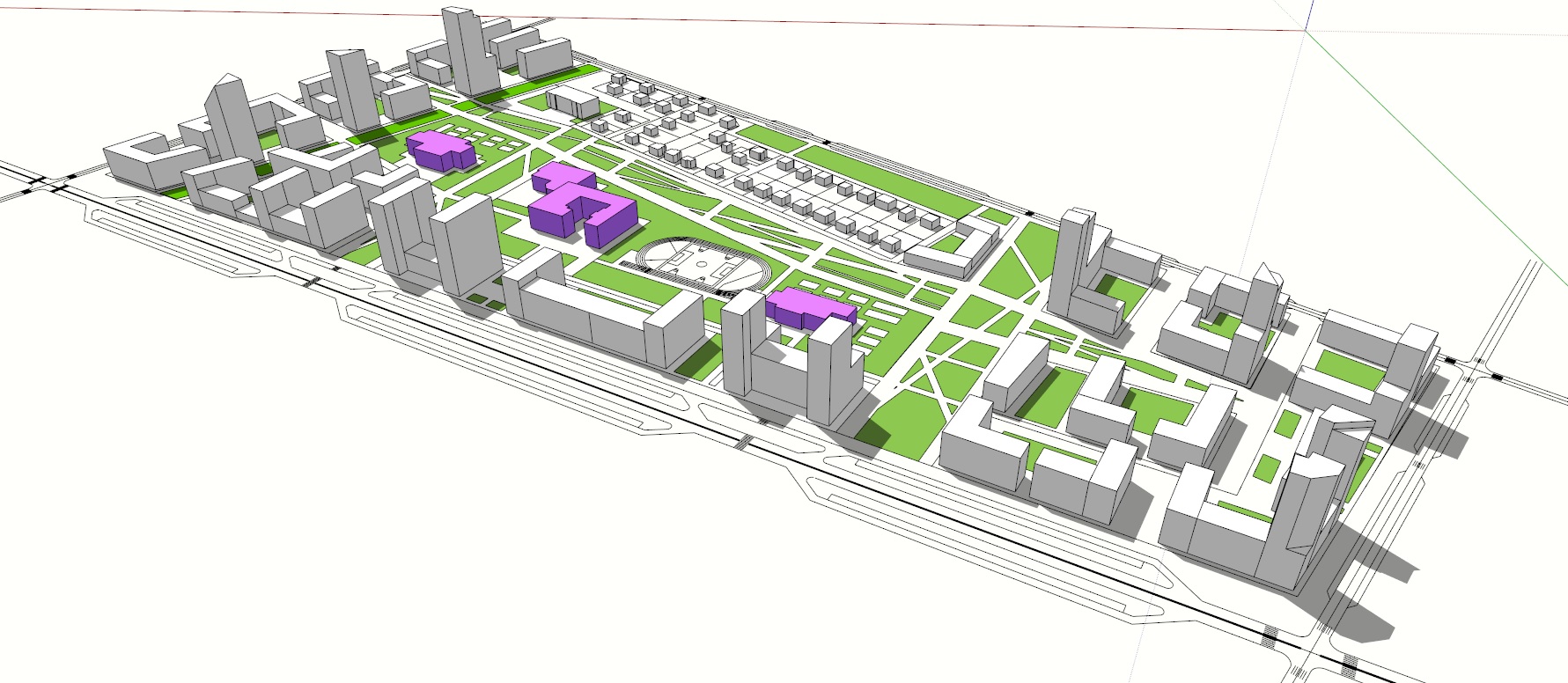 Срок реализации 2022-2029 гг.
Объем инвестиций 5,6 млрд. руб.
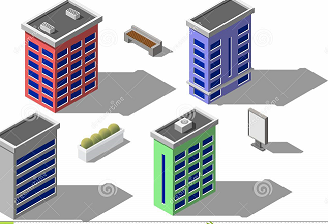 10 многоквартирных жилых домов
Площадь жилых помещений не менее 100 000 кв.м.
НОВЫЕ ИНФРАСТРУКТУРНЫЕ ОБЪЕКТЫ
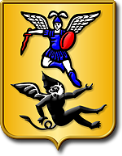 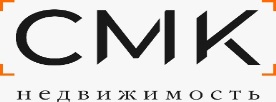 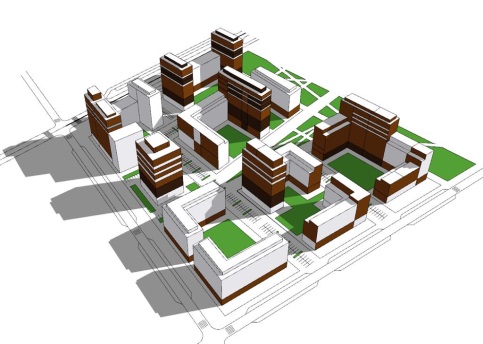 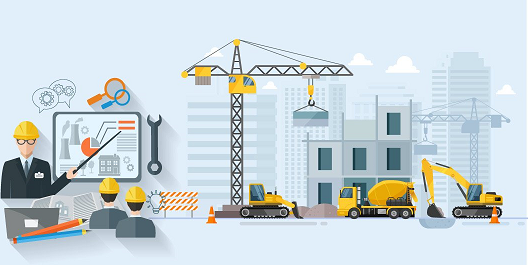 "КВАРТАЛ 152"
ИНВЕСТОР:
ГОРОД:
2 школы на 1000 
и 1600 мест
3 детских дошкольных образовательных учреждения на 280 мест
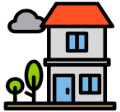 Детский сад 
на 220 мест
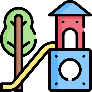 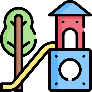 Детский сад на 280 мест
3 детских дошкольных образовательных учреждения на 280 мест
Продолжение пр. Московского до ул. Ленина,
реконструкция ул. Ленина
Плавательный  бассейн с 2 чашами
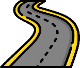 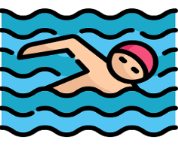